Задай вопрос
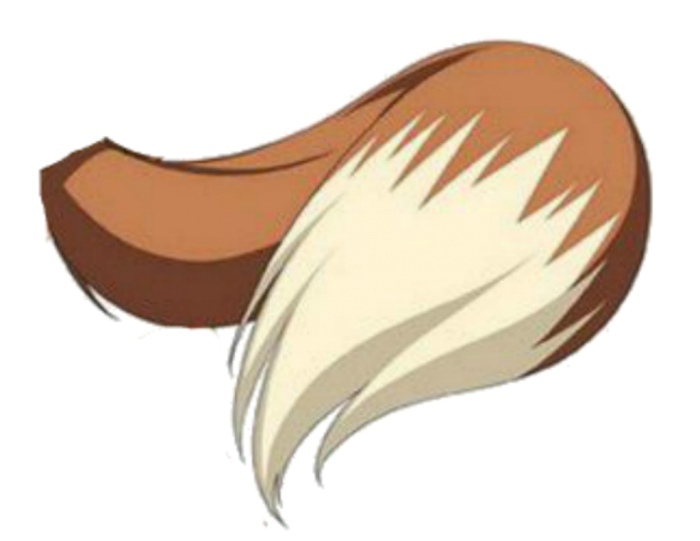 ПУШИСТЫЙ
КАКОЙ?
КТО?
Задай вопрос
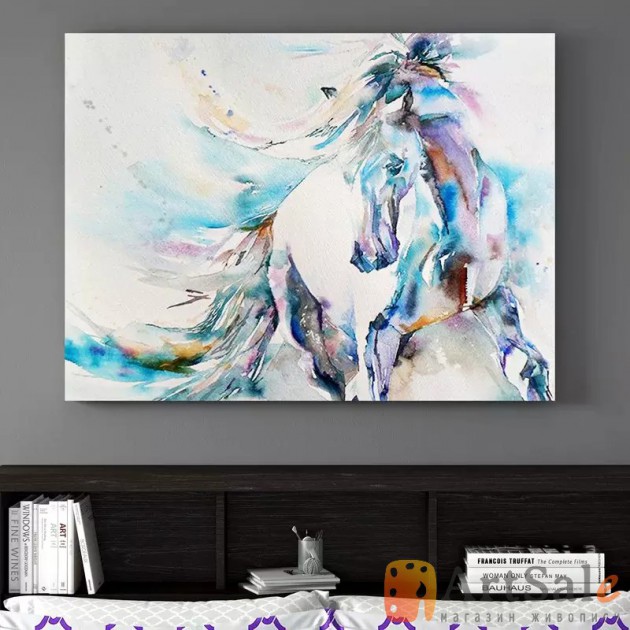 БОЛЬШАЯ
КАКАЯ?
КТО?
Задай вопрос
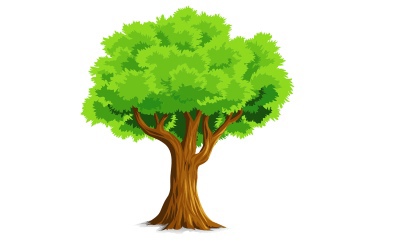 ДЕРЕВО
ЧТО?
КТО?
Задай вопрос
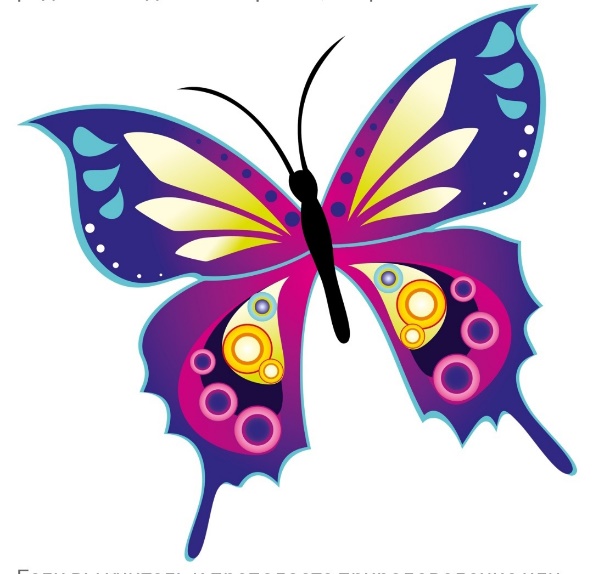 ЛЕТАЕТ
ЧТО ДЕЛАЕТ?
КАКОЙ?
Задай вопрос
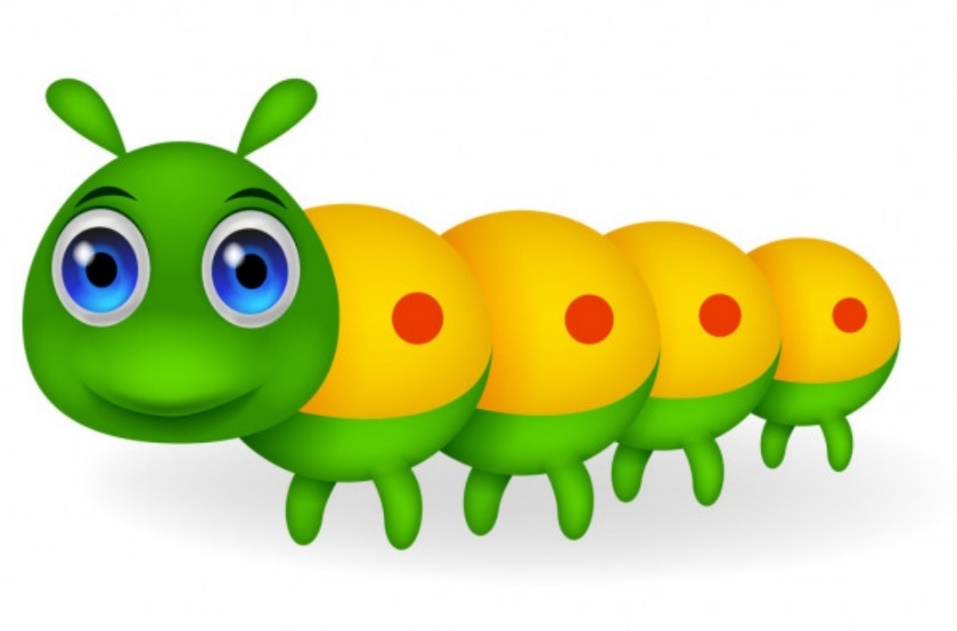 ГУСЕНИЦА
КТО?
КАКОЙ?
Задай вопрос
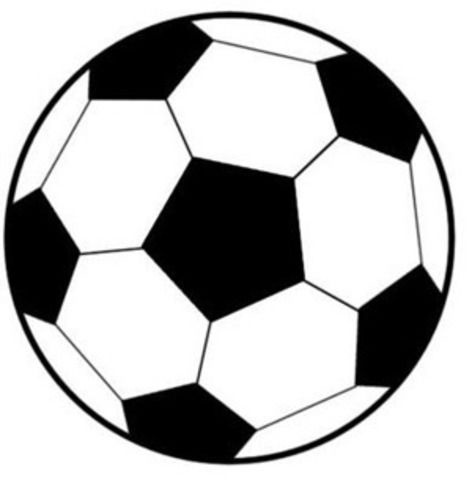 КРУГЛЫЙ
КАКОЙ?
КТО?
Задай вопрос
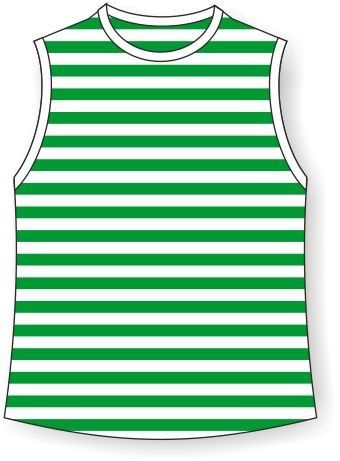 ПОЛОСАТАЯ
КАКАЯ?
ЧТО ДЕЛАЕТ?
Задай вопрос
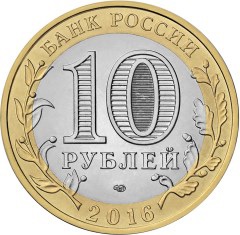 МОНЕТА
ЧТО?
КТО?
Задай вопрос
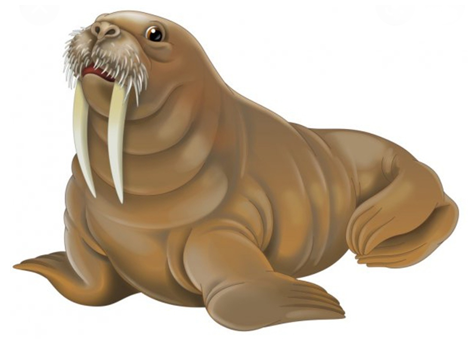 МОРЖ
КТО?
ЧТО?
Задай вопрос
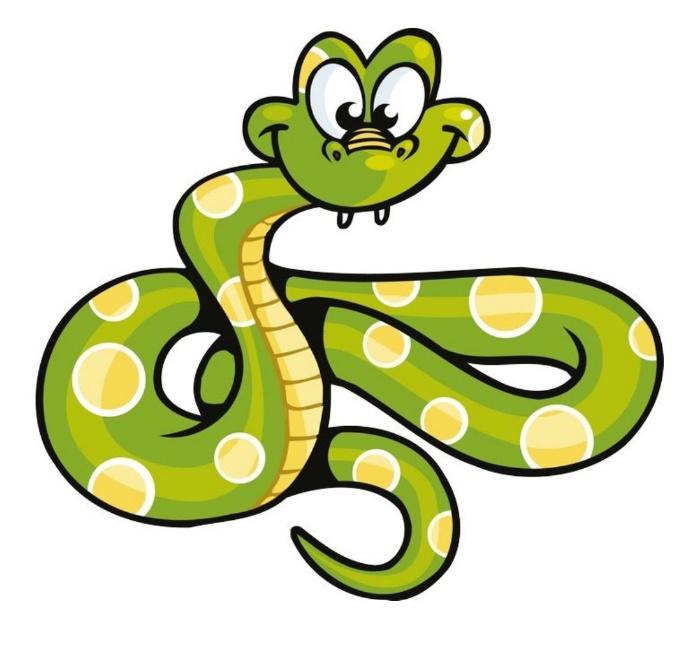 ШИПИТ
ЧТО ДЕЛАЕТ?
ЧТО?
Задай вопрос
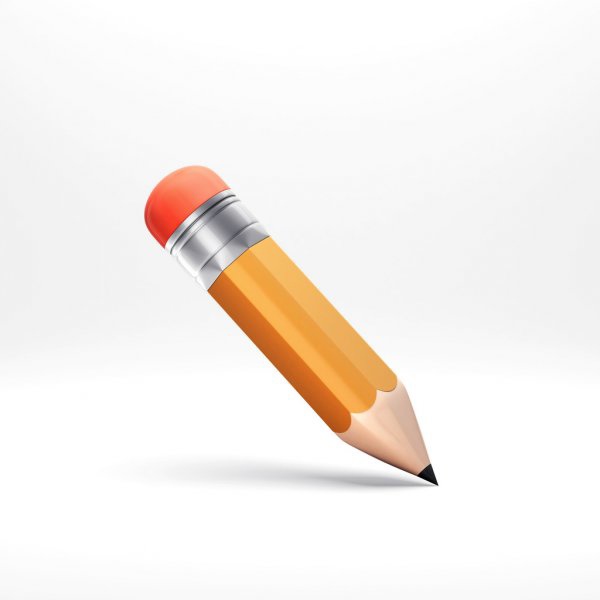 КОРОТКИЙ
КАКОЙ?
КТО?
Задай вопрос
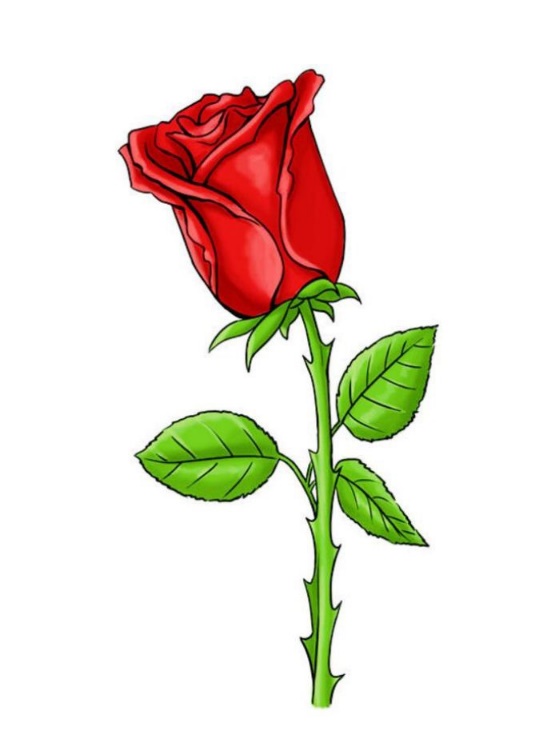 КОЛЮЧАЯ
КАКАЯ?
ЧТО ДЕЛАЕТ?
Задай вопрос
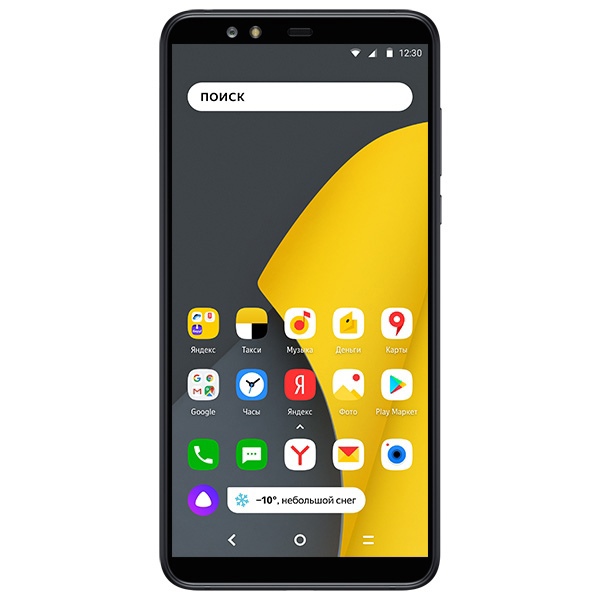 ТЕЛЕФОН
КАКАЯ?
ЧТО?
Задай вопрос
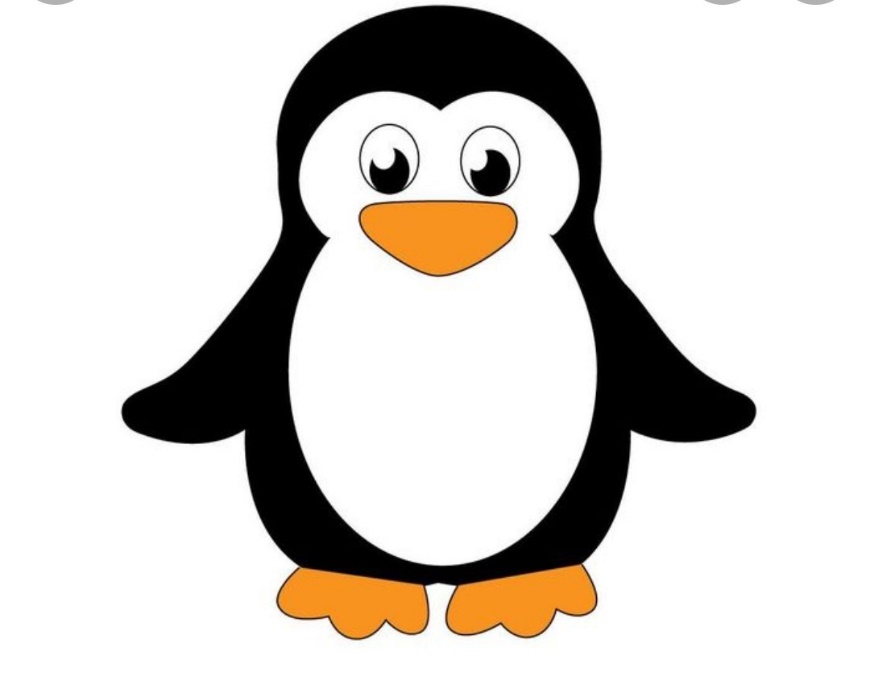 ПИНГВИН
КТО?
КАКАЯ?
Задай вопрос
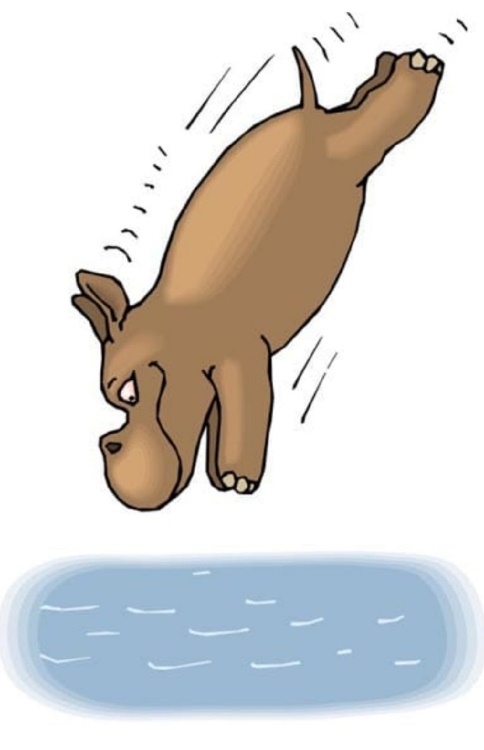 НЫРЯЕТ
ЧТО ДЕЛАЕТ?
ЧТО?